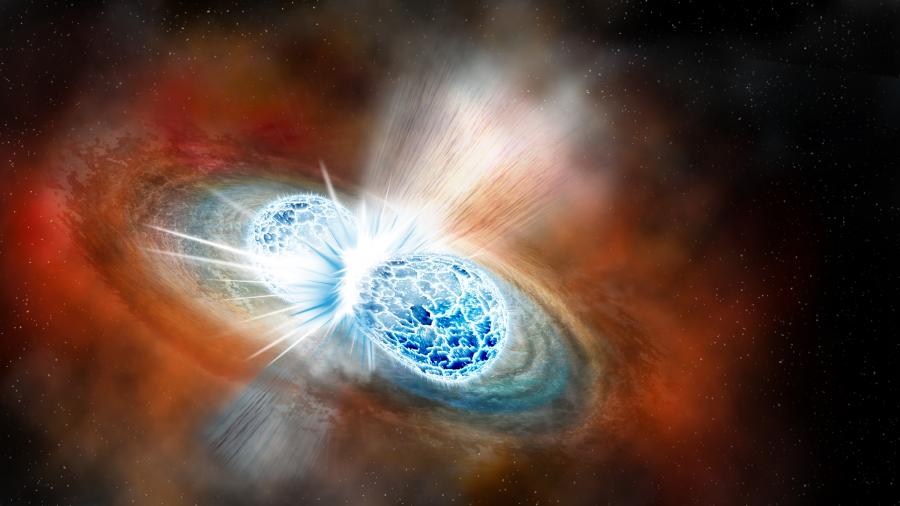 Virtual  Joint Nuclear and Astrophysics Seminar
When: Friday Decembre 18th at 12:00 PM CDT
Where: ZOOM link: https://tamu.zoom.us/j/93502613243
Speakers: Antti Saastamoinen and  Stephanie Ho
Background free measurement of beta delayed protons from 27P for the astrophysical 26mAl(p,g)27Si reaction
By Antti Saastamoinen

The cosmic gamma-ray emitter 26Al has been observed throughout the galactic plane of the Milky Way. Its short half-life of only about 720 000 years is an evidence about ongoing nucleosynthesis in our galaxy. The exact sites of creation and destruction of 26Al are not pinpointed yet. The main candidates range from asymptotic giant branch stars to Wolf-Rayet stars to explosive scenarios such as oxygen-neon novae and core collapse supernovae. Nucleosynthesis in these hydrogen burning stellar scenarios occurs via network of radiative proton capture (p,g) reactions. Among these reactions, proton capture from either the ground state, or the low-lying isomer state, of 26Al to states in 27Si can lead to depletion of 26Al. Therefore, understanding of the properties of states beyond the proton separation threshold (Sp) in 27Si is a crucial input for the modeling and understanding the origins of 26Al in our galaxy. Several indirect and direct measurements have identified states relevant for both 26g,mAl(p,g)27Si reactions. However some of the spin-parity assignments remain uncertain, especially in case of 26mAl(p,g)27Si. To improve the situation we have used selective nature of beta-decay of 27P to populate states in 27Si. Beta-delayed protons from 27P were measured with the AstroBox2 detector which suppresses the beta-background down to ~100 keV and allows unambiguous measurement of low-energy beta-delayed protons in the region of astrophysical interest. In this presentation the  preliminary results of this recent experiment and the astrophysical implications are discussed.
Kinematics of the Circumgalactic Gas: How Do Galaxies Get Their Gas
By Stephanie Ho

Galactic disks grow by accreting cooling gas from the circumgalactic medium (CGM).  Although decades of observations have demonstrated that galaxies need a continuous gas supply to explain the star formation history, direct observations of gas accretion onto galaxies remain sparse.  We will present results from our survey of using the quasar absorption-line technique to measure the circumgalactic gas kinematics of low-redshift, star-forming galaxies.  In particular, we will show that although the cool (~10^4 K) CGM corotates with the galactic disk, the centrifugal force only partially supports the circumgalactic gas, implying that the angular momentum of the CGM delays accretion onto the disk.  We will also present our analysis with the EAGLE cosmological simulation and focus on the circumgalactic gas kinematics.  Our study with EAGLE will provide insight into interpreting our circumgalactic kinematic observations and understanding how gas feeds the galactic disks.